Прислушайся к своему сердцу
В  здоровом  теле - здоровый дух
Запомните:
    в табачном дыме обнаружено 30 природных ядов, способных вызвать рак!

    Запомните:
    раком лёгких курящие болеют в 15 раз больше, чем некурящие!
Запомните:
    яды, содержащиеся в никотине, отрицательно влияют на слизистую оболочку желудка, изменяют её, что приводит к такому заболеванию, как язва желудка.
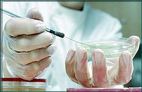 Исследования показали, что никотин, содержащийся в табаке, вызывает привыкание – курящий очень скоро становится никотинозависимым.
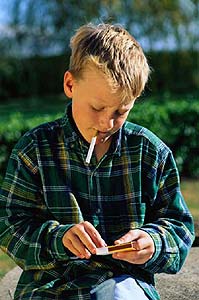 Пусть ваше сердце даст вам совет:
   стоит курить продолжать или нет!
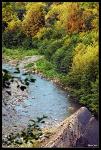